First Transmission results with Kevin Mota
Ian

Done on 17 March 2020
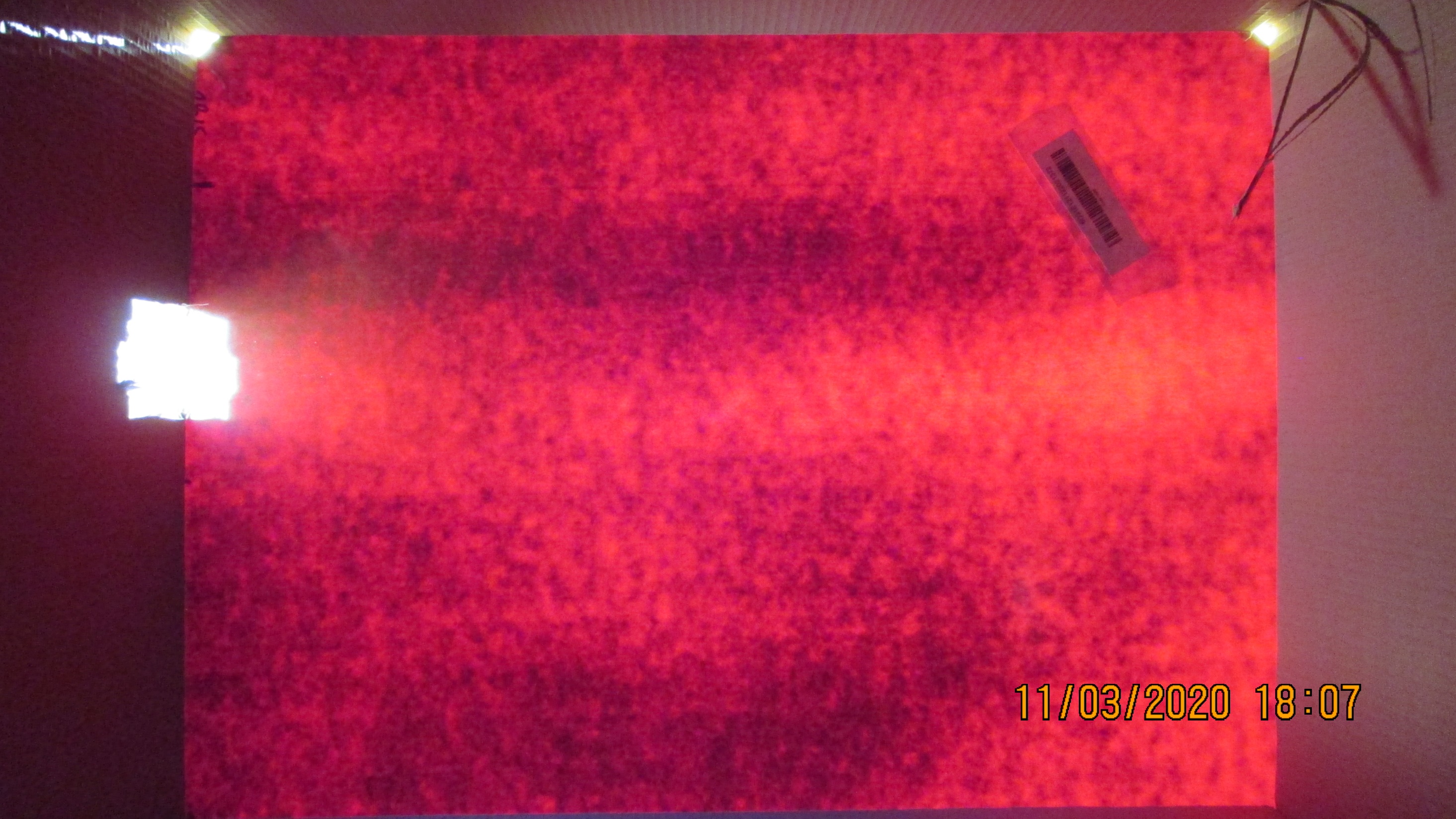 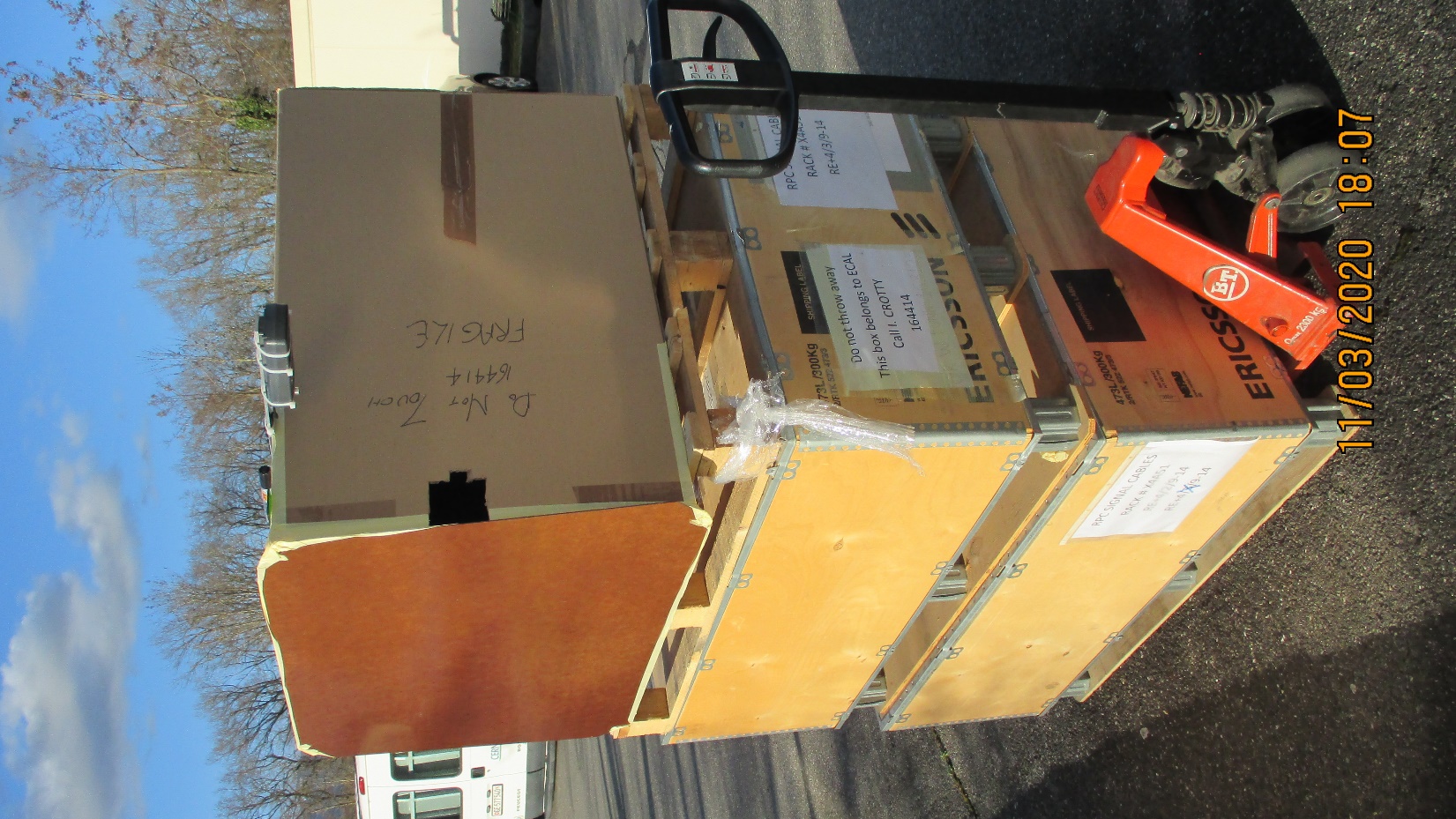 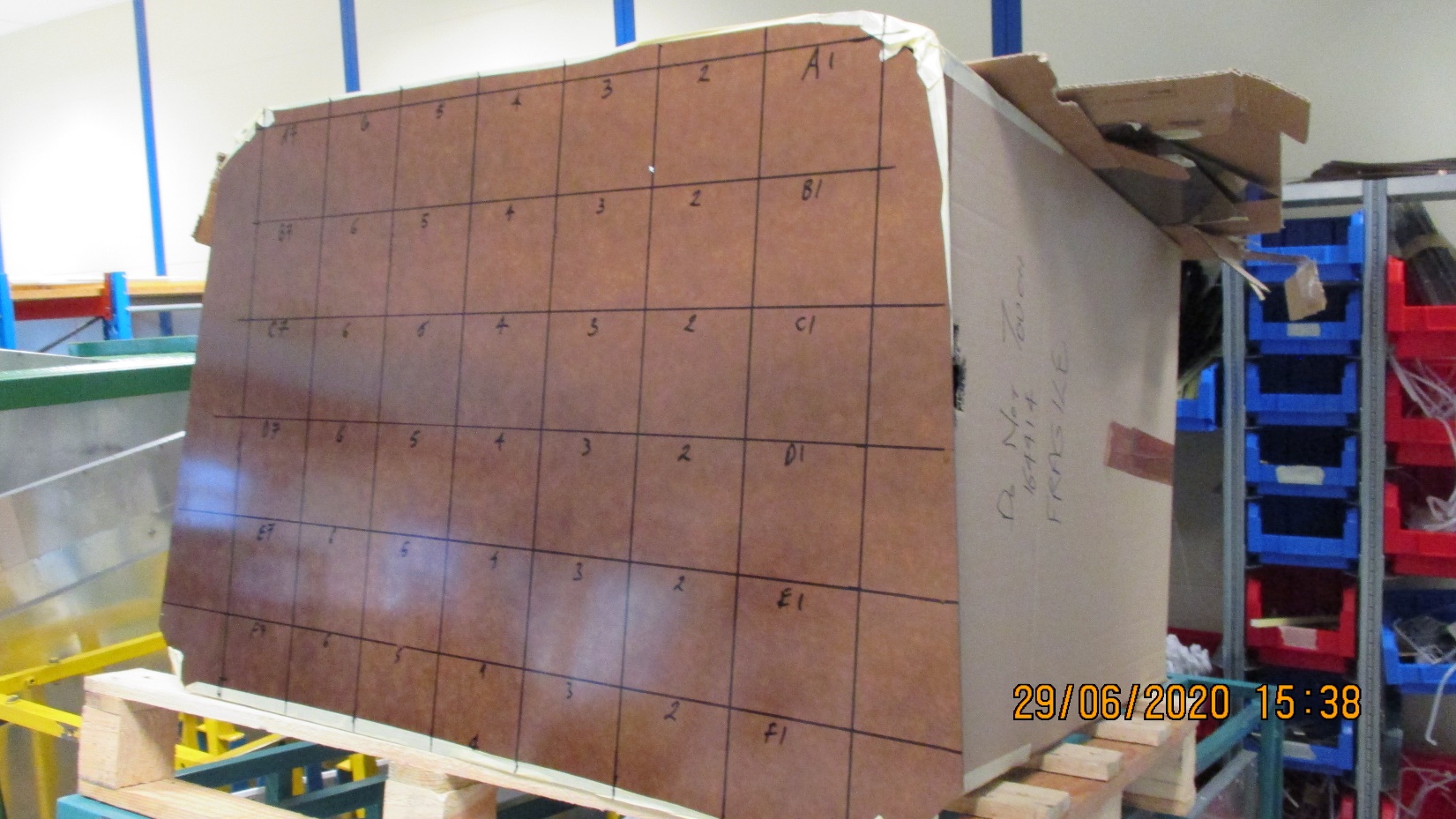 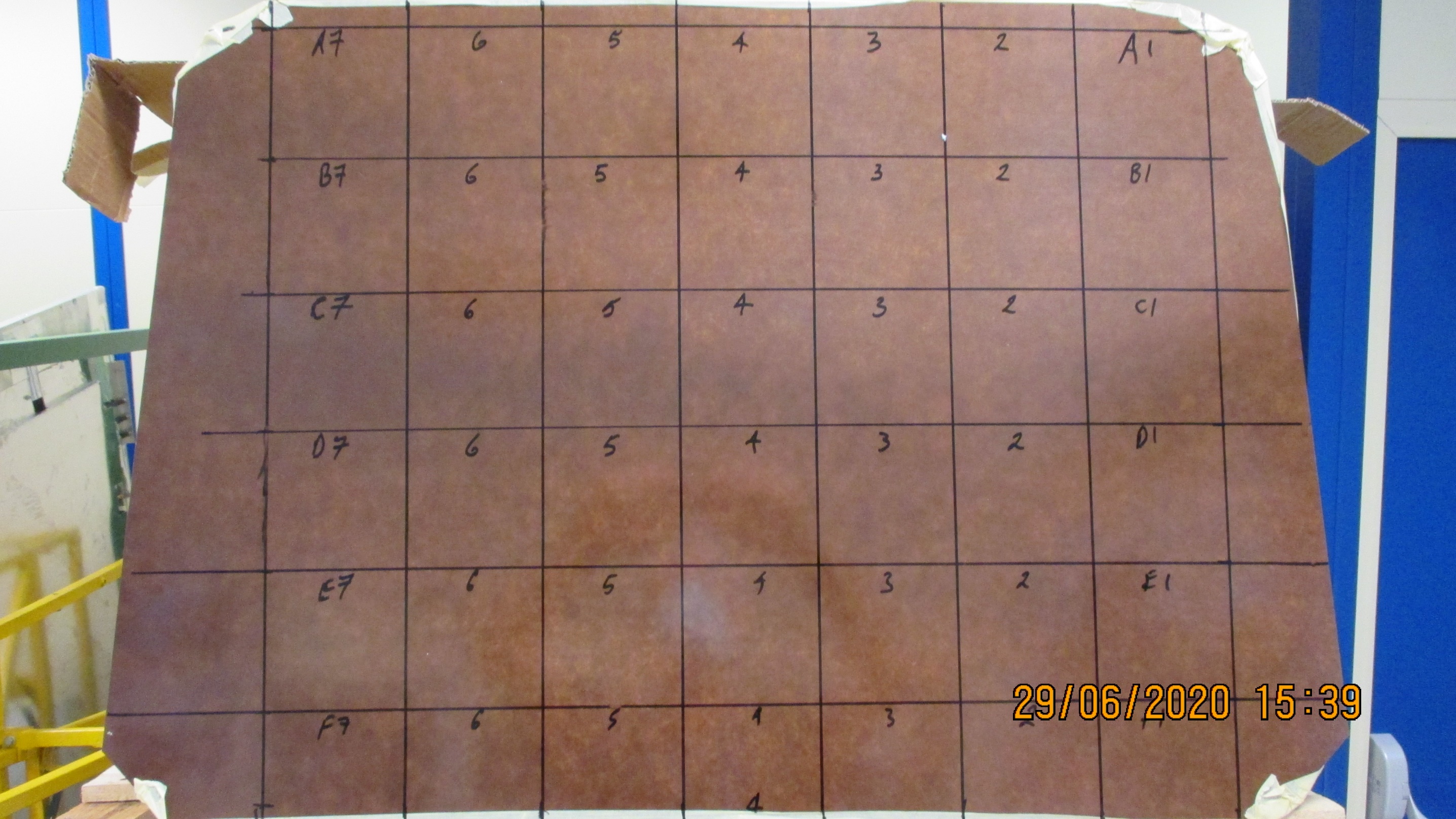 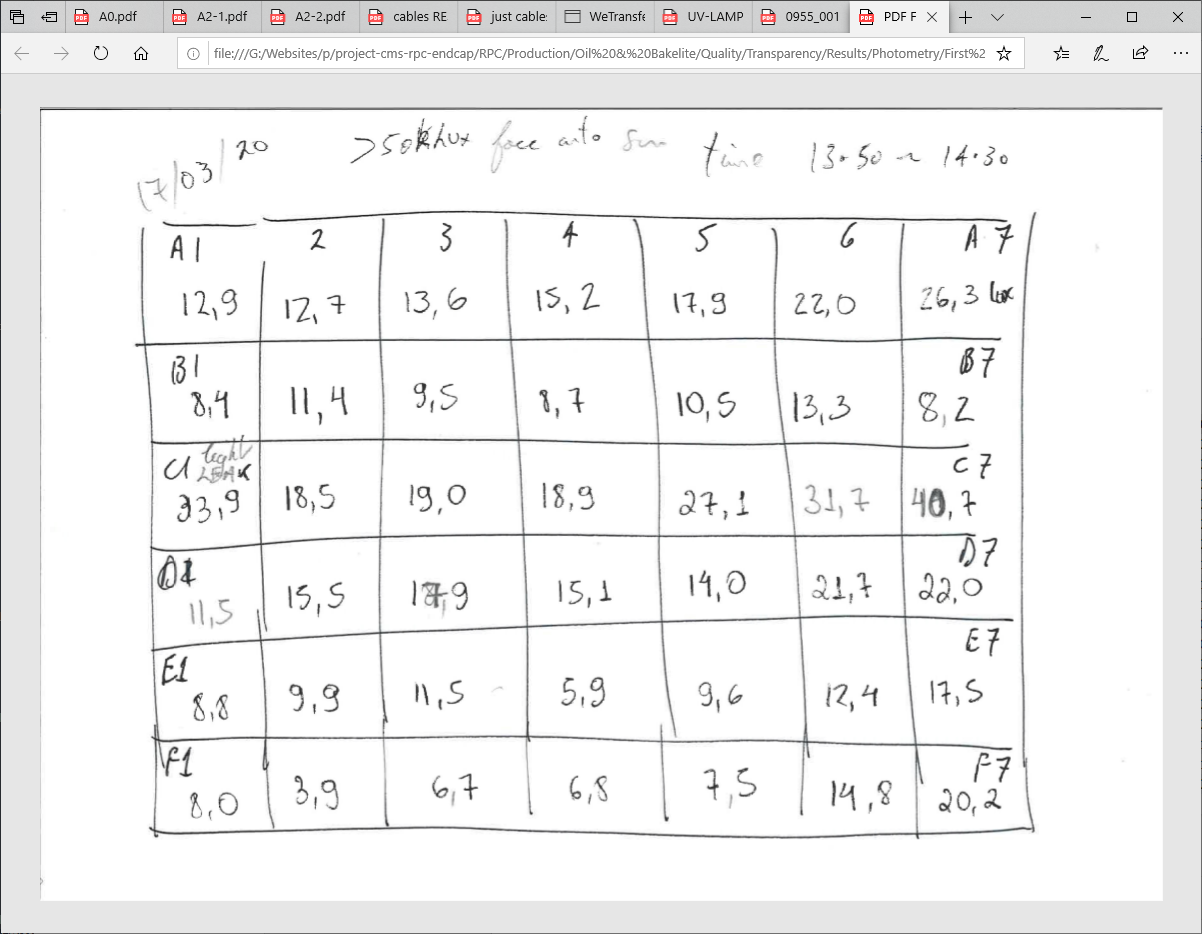 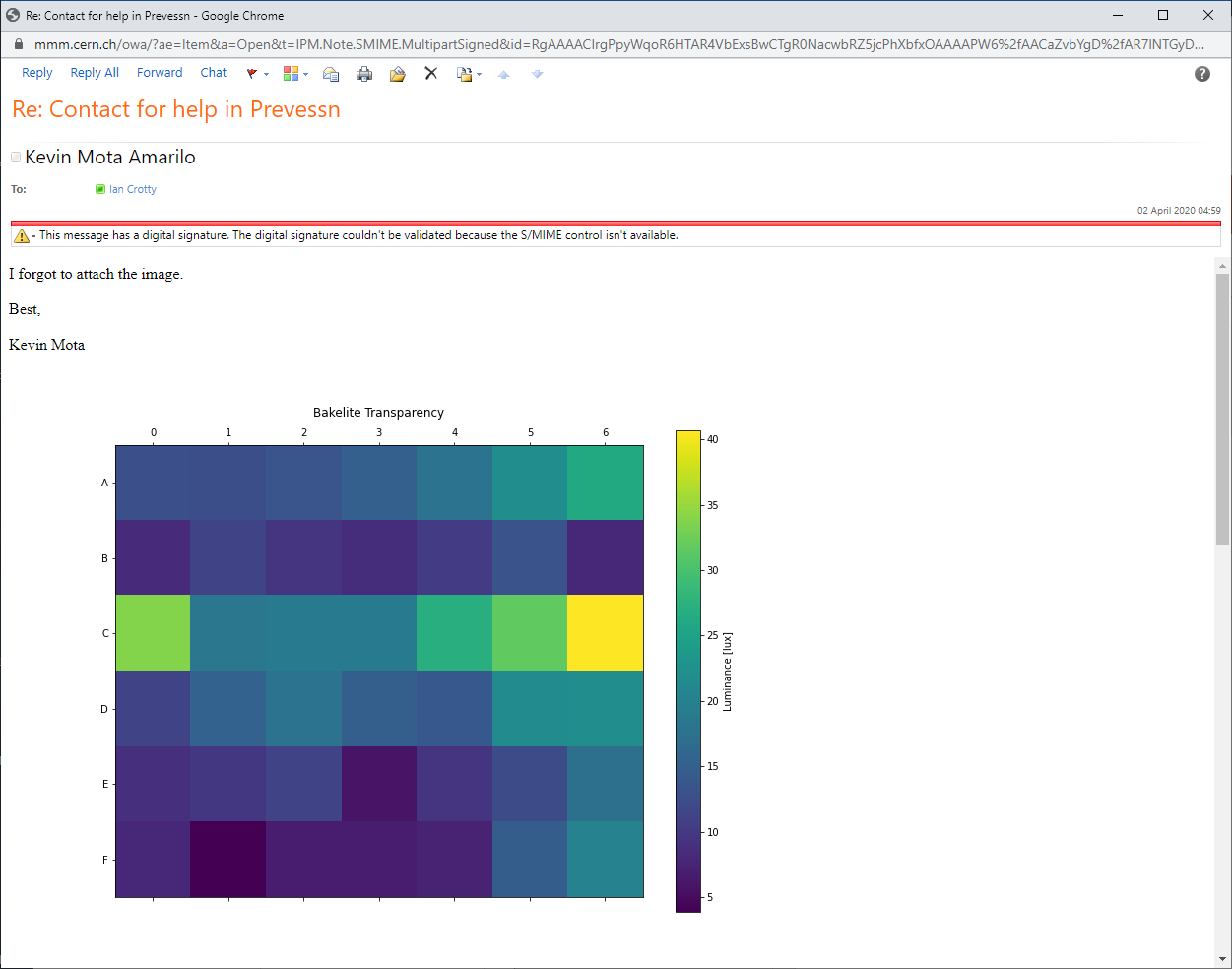